EGZAMIN		TEMAT: OCHRONA NADWODNEGO KRAJOBRAZU MIEJSKIEGO POPRZEZ ZAGOSPODAROWANIE NABRZEŻA ODRY ZACHODNIEJ W SZCZECINIEOCHRONA ZABYTKÓW S2 SEMESTR II	FRAGMENT TERENU:    A   B   C   D   E   F   G                DATA: 20180626	                 IMIĘ I NAZWISKO
OPIS TEMATU:
PRZEKSZTAŁCENIA FUNKCJONALNO-PRZESTRZENNE OBSZARU NADODRZAŃSKIEGO ODRY ZACHODNIEJNA SKUTEK WYCOFANIA SIĘ FUNKCJI PORTOWYCH I STOCZNIOWYCH UWOLNIŁY TEREN POPRZEMYSŁOWEGO WATERFRONTU. NA TEN TEREN MIASTO SZCZECIN OPRACOWAŁO MPZP MIEDZYODRZE – ŁASZTOWNIA – WYSPA GRODZKA 2     http://e-dziennik.szczecin.uw.gov.pl/WDU_Z/2011/134/2011-134.pdf , KTÓRE UWZGLĘDNIAJĄ Z JEDNEJ STRONY WYSOKIE WYMAGANIA INWESTORÓW A Z DRUGIEJ OGRANICZENIA W INWESTOWANIU, WYNIKAJĄCE Z OCHRONY KRAJOBRAZU MIEJSKIEGO. NA PODSTAWIE MPZP W WYBRANYM FRAGMENCIE TERENU NALEŻY OPISAĆ:
1/WARTOŚCI KRAJOBRAZU MIEJSKIEGO, JAKIE NALEŻY CHRONIĆ
2/ RELACJĘ MIĘDZY AKWENEM WODNYM A NABRZEŻEM
3/I UZASADNIĆ CHARAKTER PROPONOWANEJ NOWEJ ZABUDOWY
ORAZ 
4/ ZAPROJEKTOWAĆ FRAGMENT ZABUDOWY OD STRONY FRONTU WODNEGO Z UWZGLĘDNIENIEM NABRZEŻA I ZAPISÓW MPZP.
OPIS PROJEKTU:
1/

2/

3/
PROJEKT ZAGOSPODAROWANIA TERENU
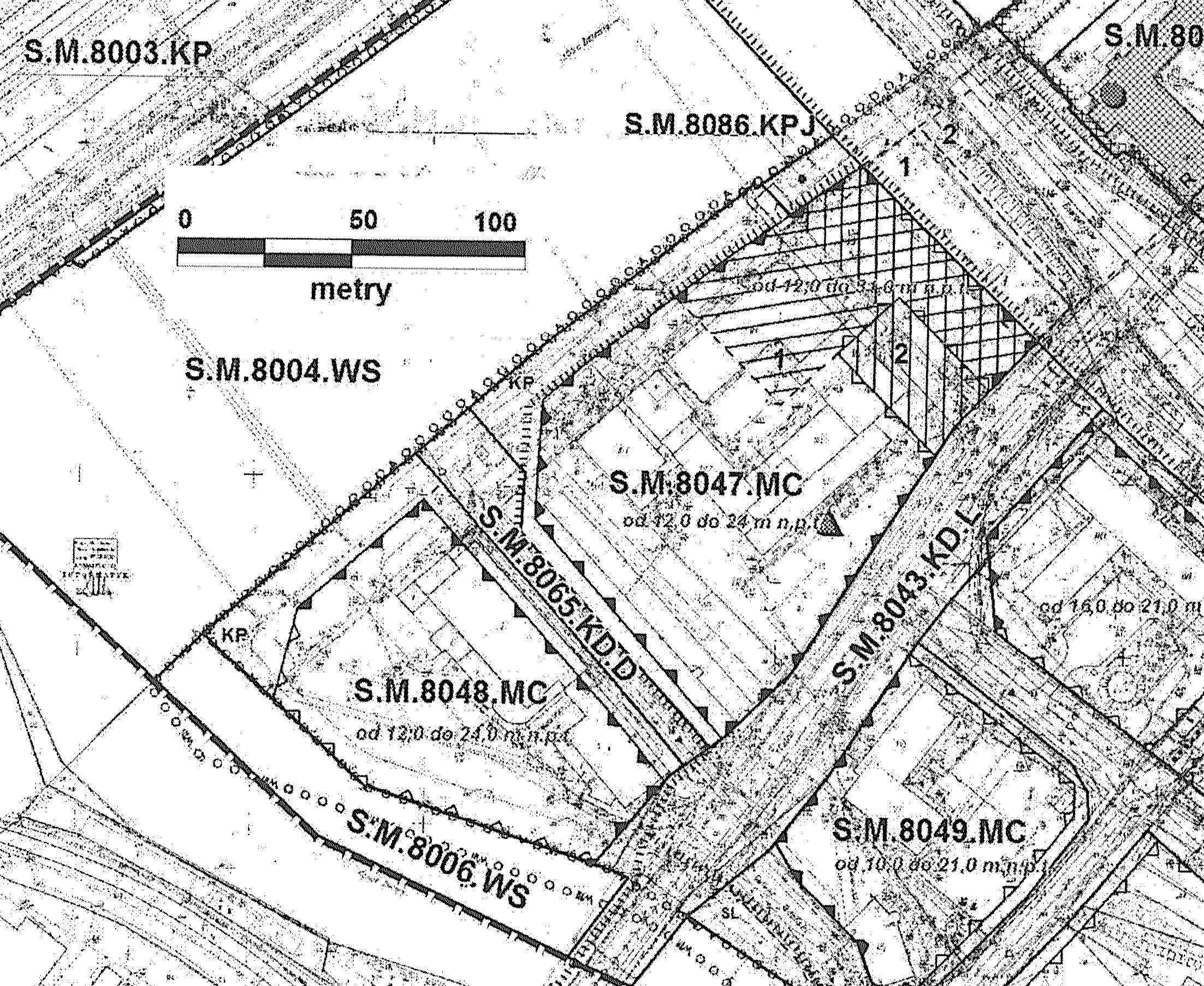 PROJEKT PIERZEI ZABUDOWY NADWODNEJ




















ELEWACJA OD STRONY WATERFRONTU                                                                                                                                                                    PRZEKRÓJ PRZEZ ZABUDOWĘ I BULWAR